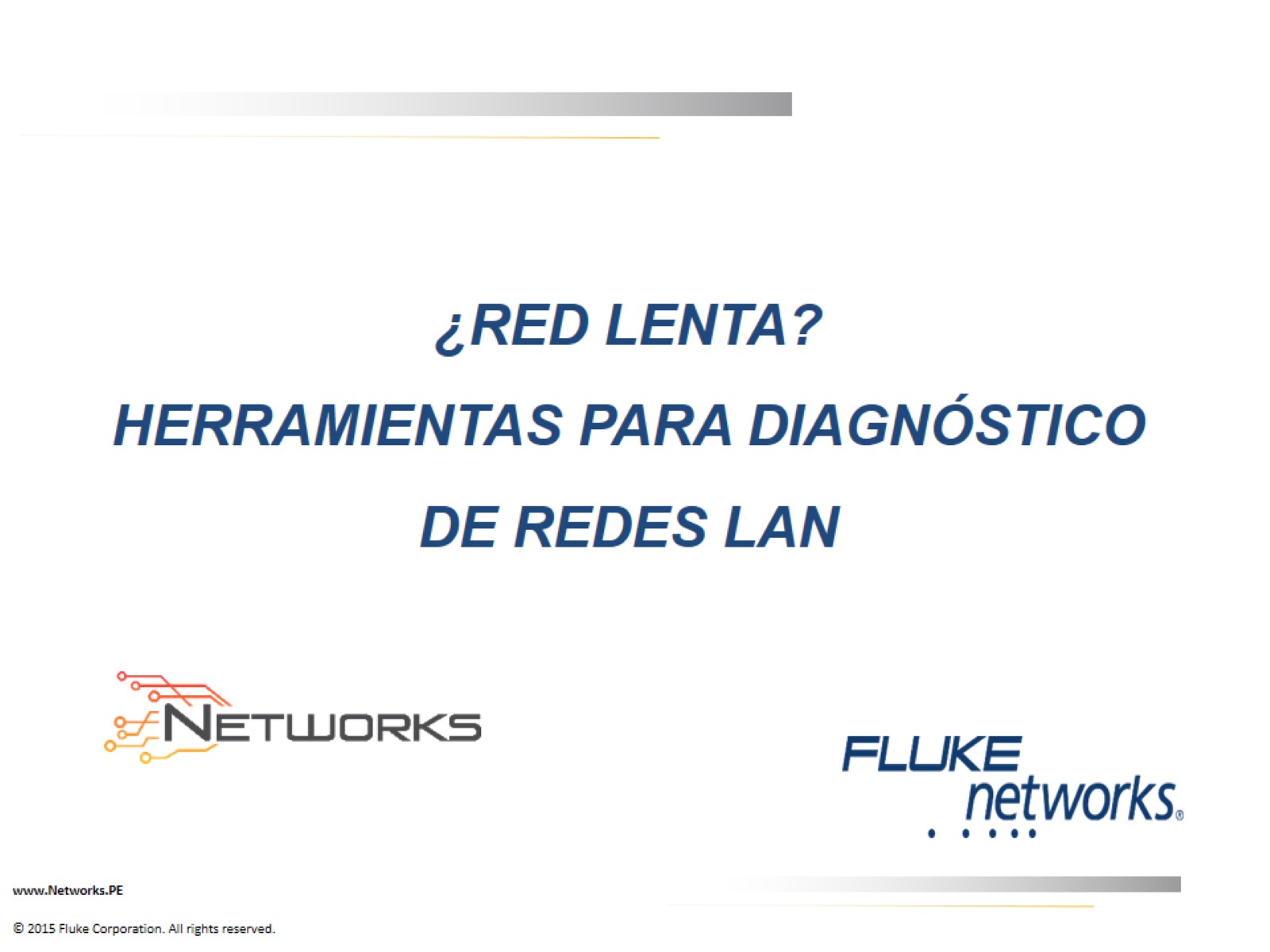 ¿Red Lenta?Herramientas para diagnóstico de Redes LAN
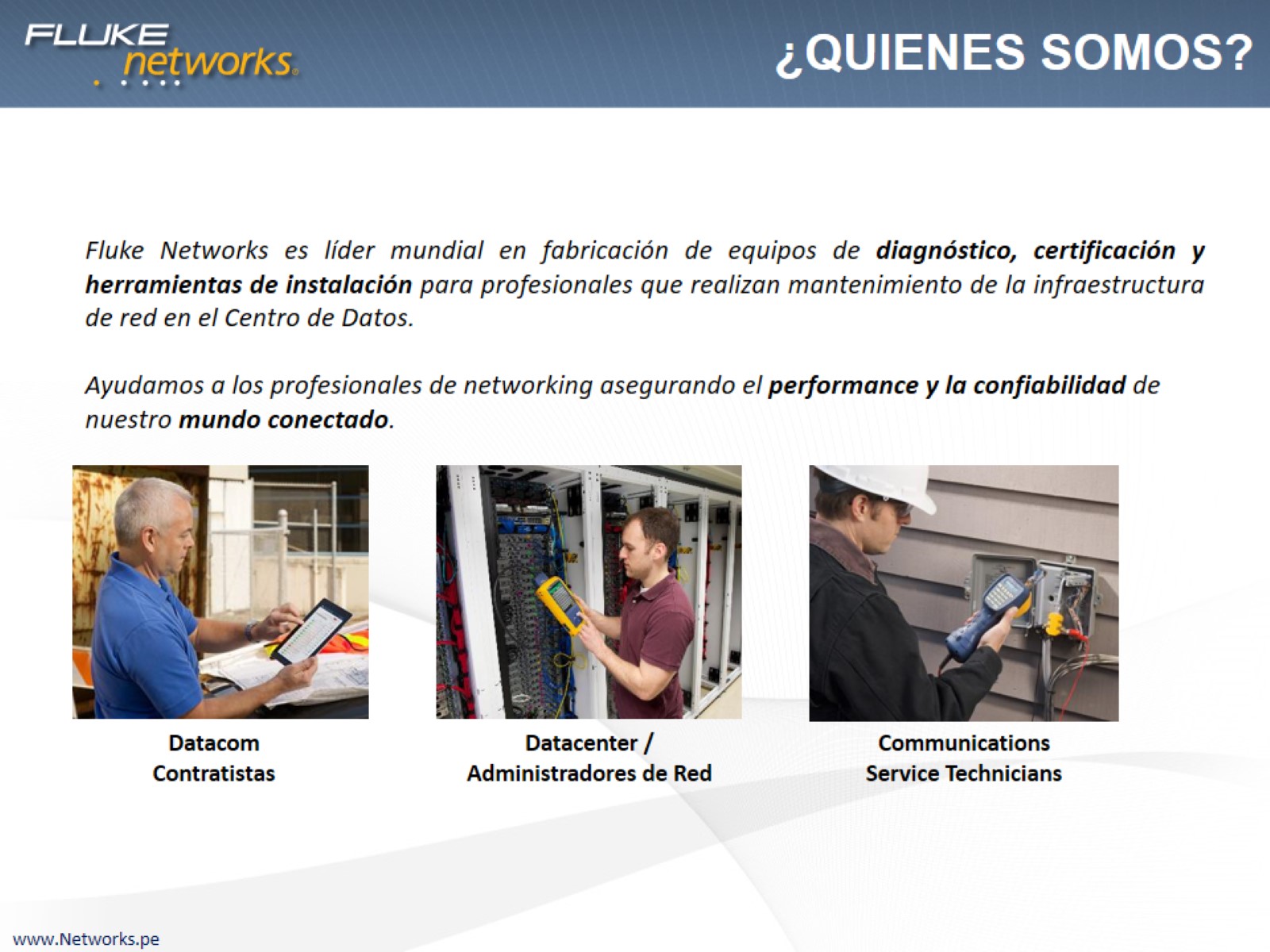 ¿Quienes Somos?
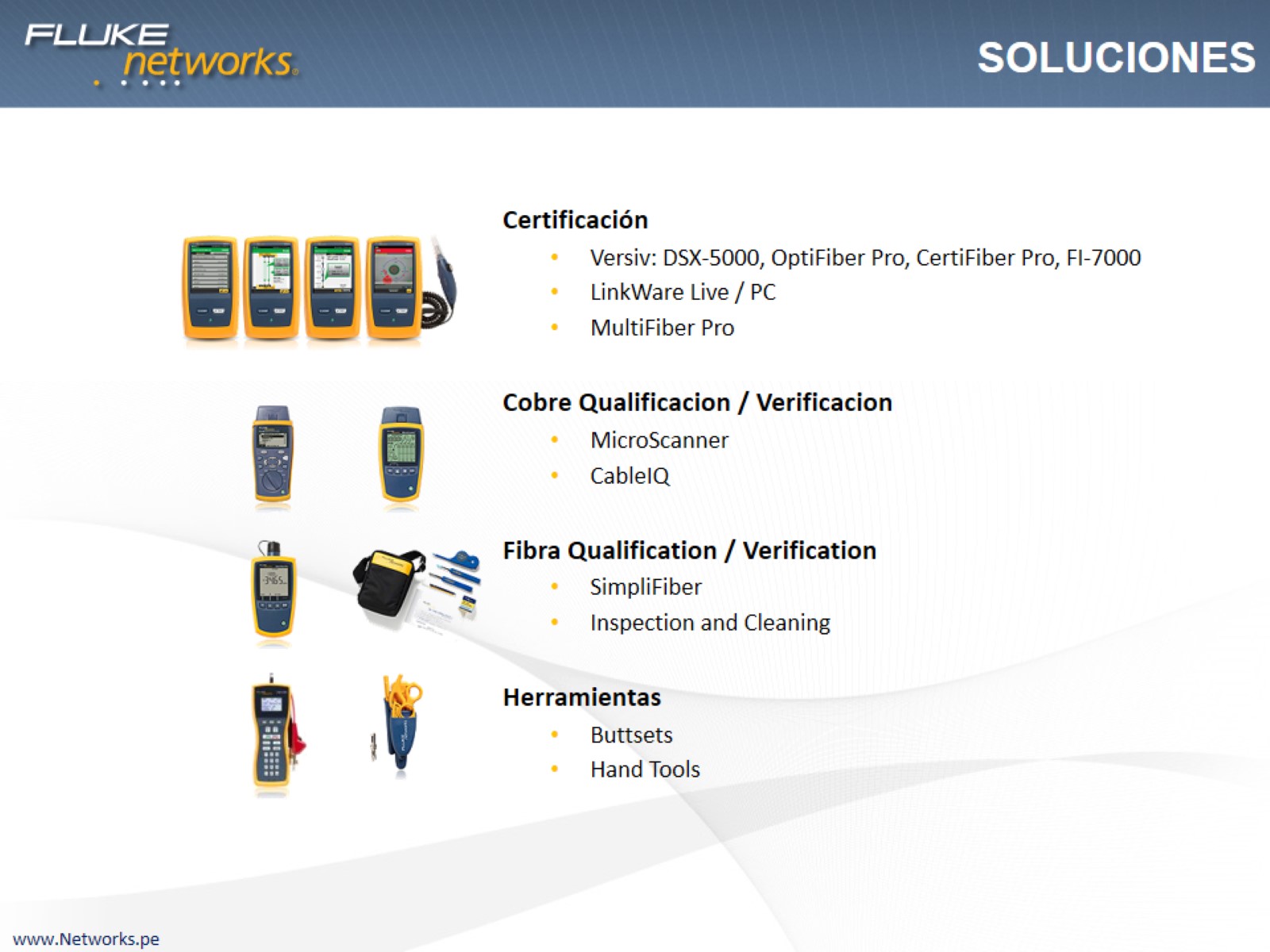 Soluciones
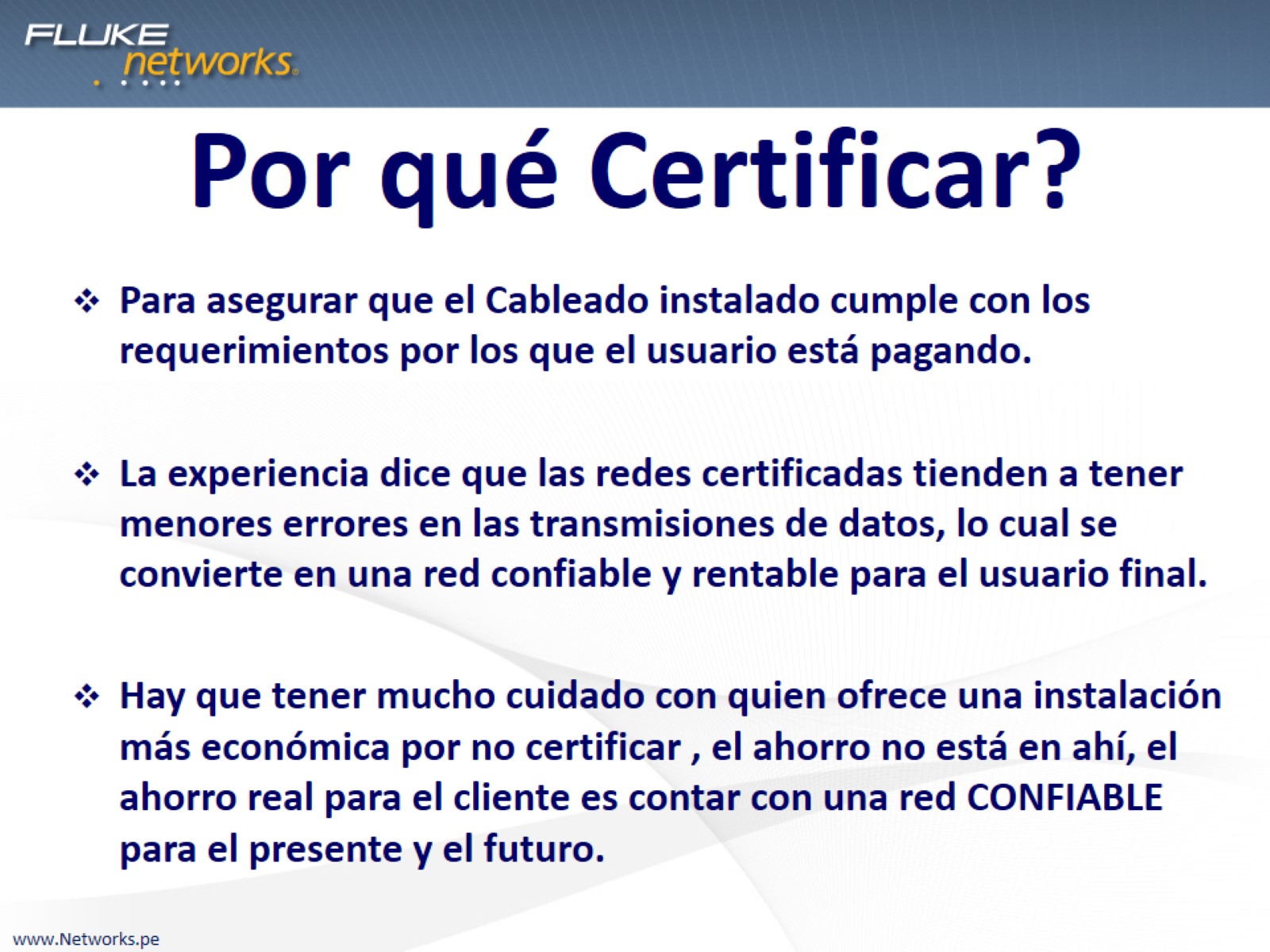 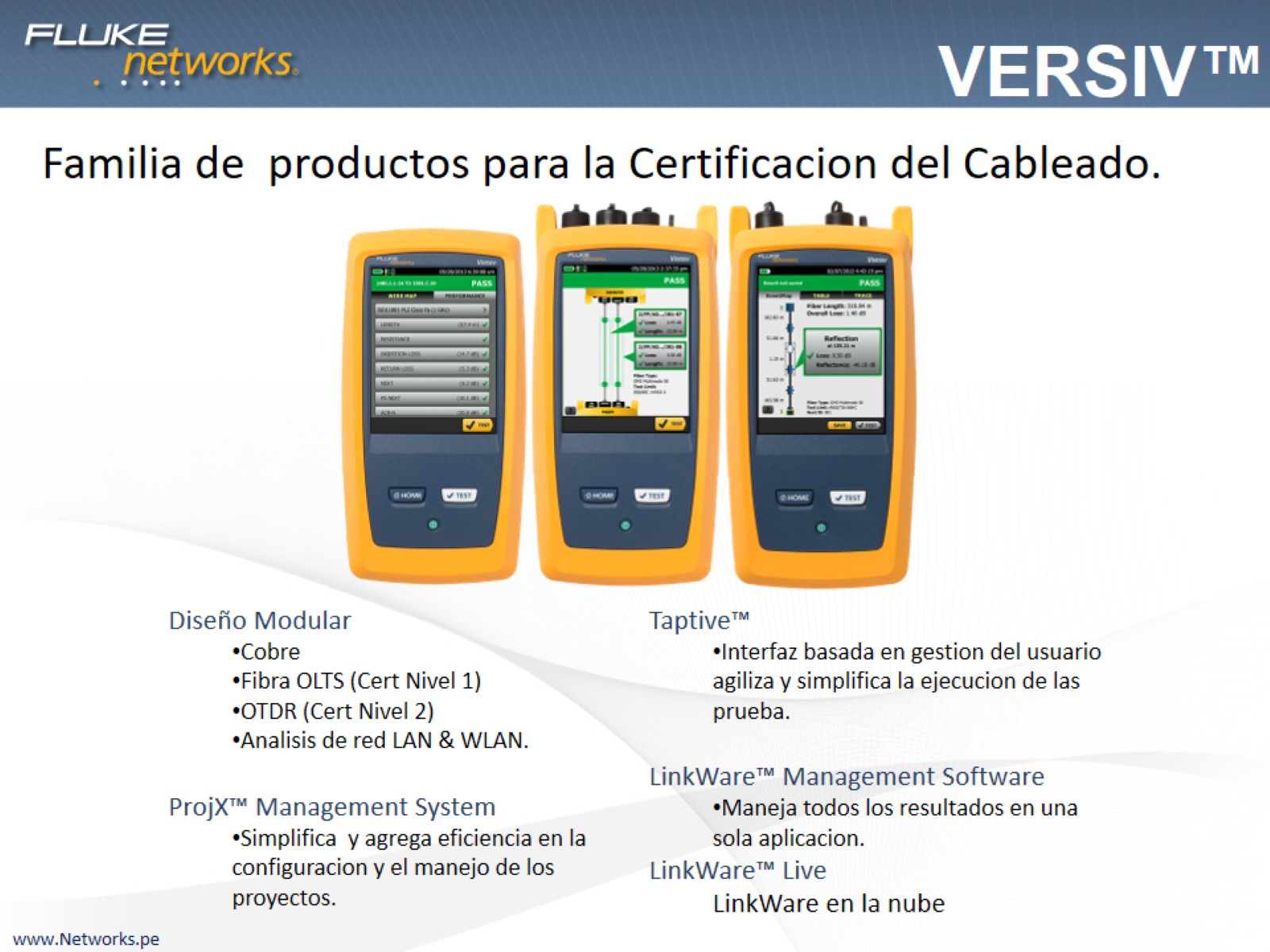 Versiv™
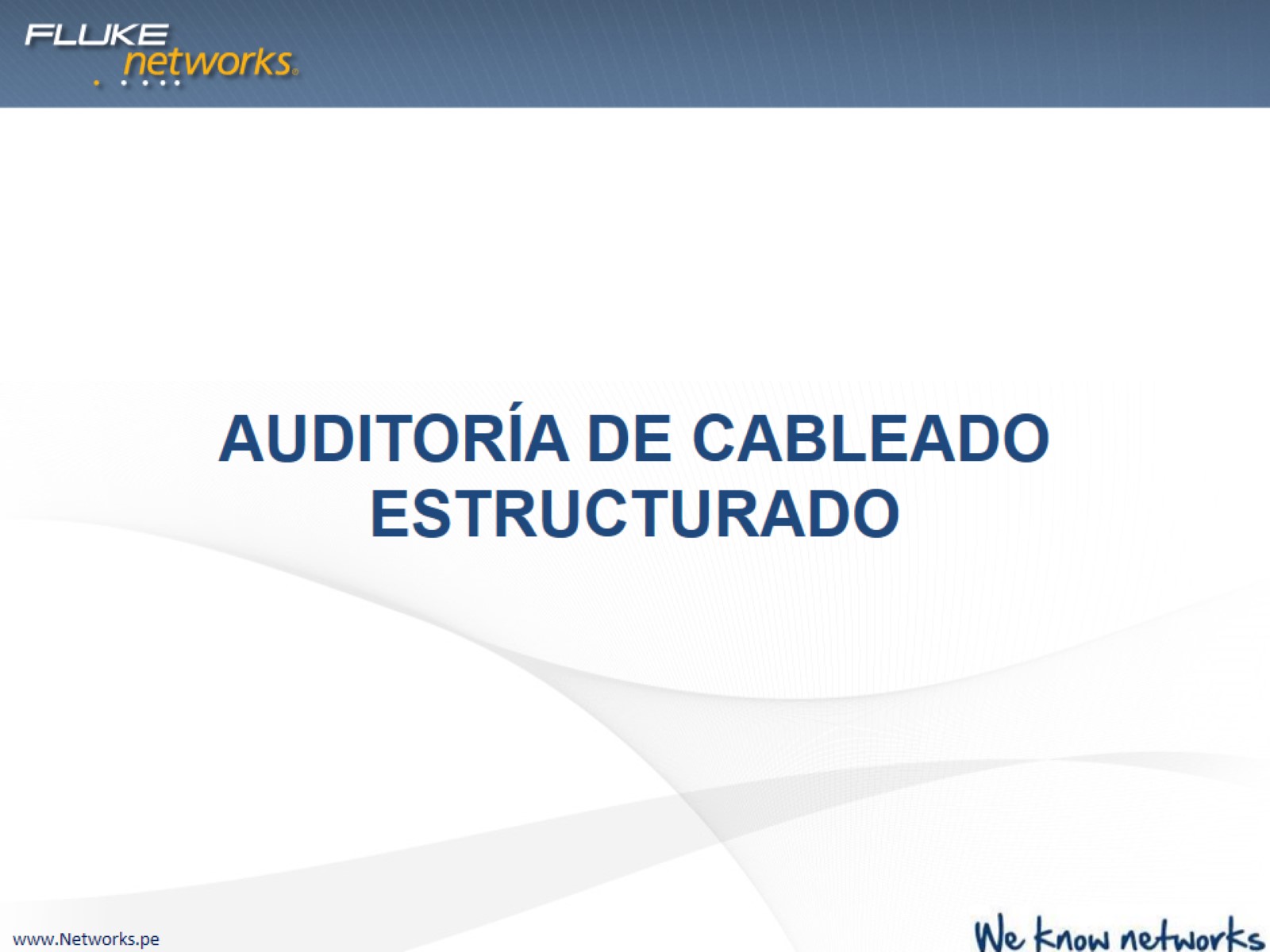 AUDITORÍA DE CABLEADO ESTRUCTURADO
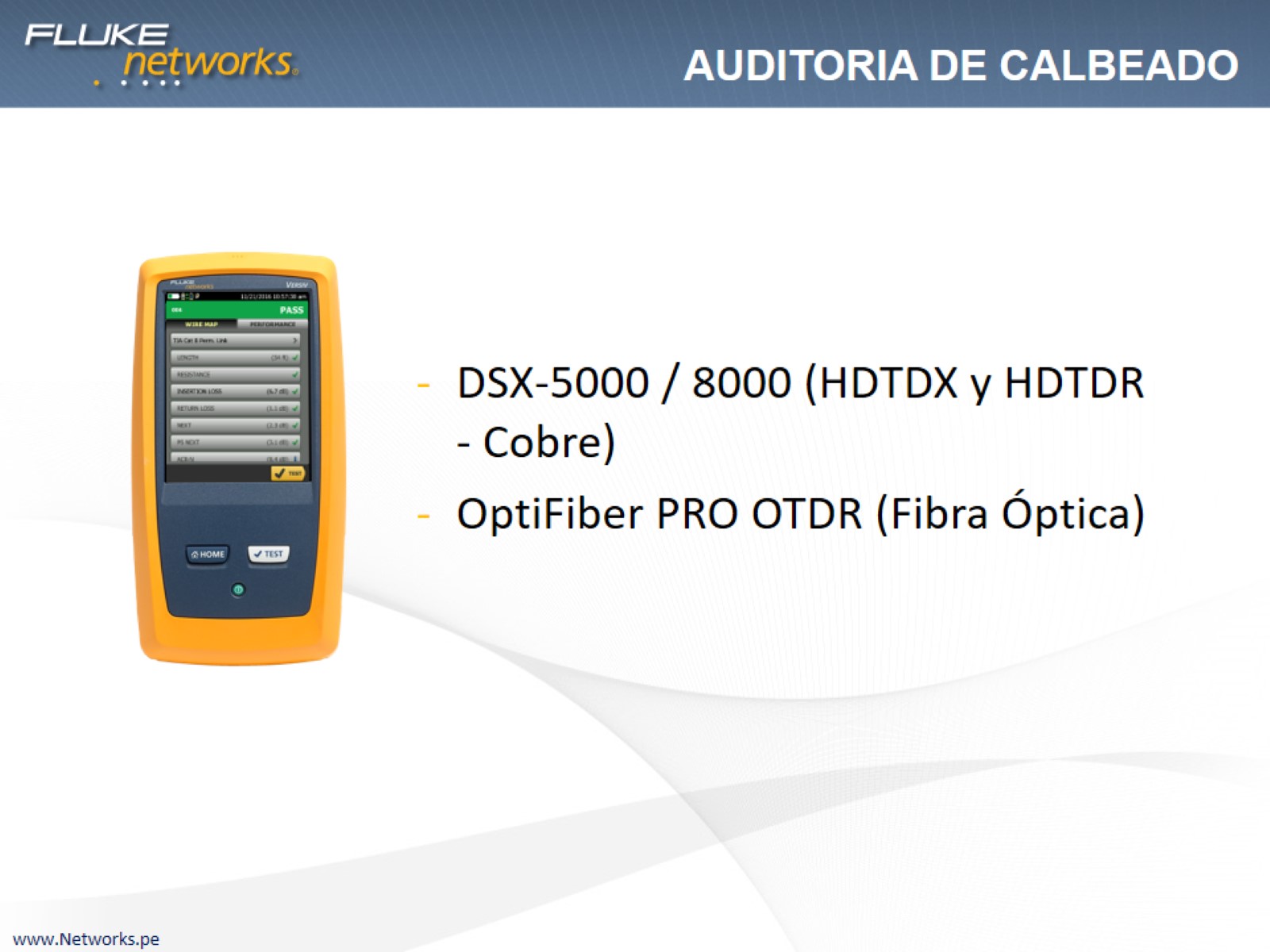 AUDITORIA DE CALBEADO
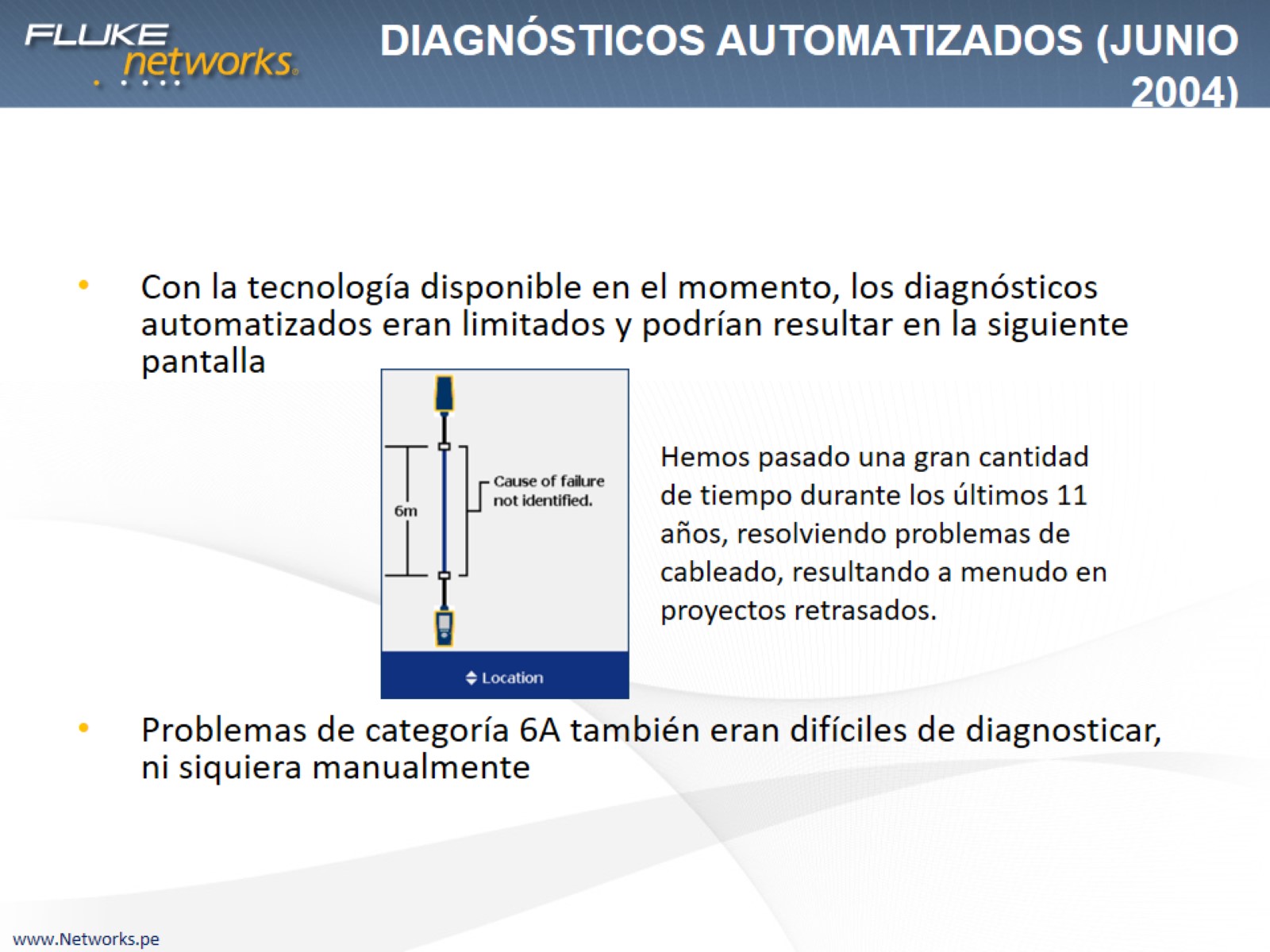 Diagnósticos automatizados (Junio 2004)
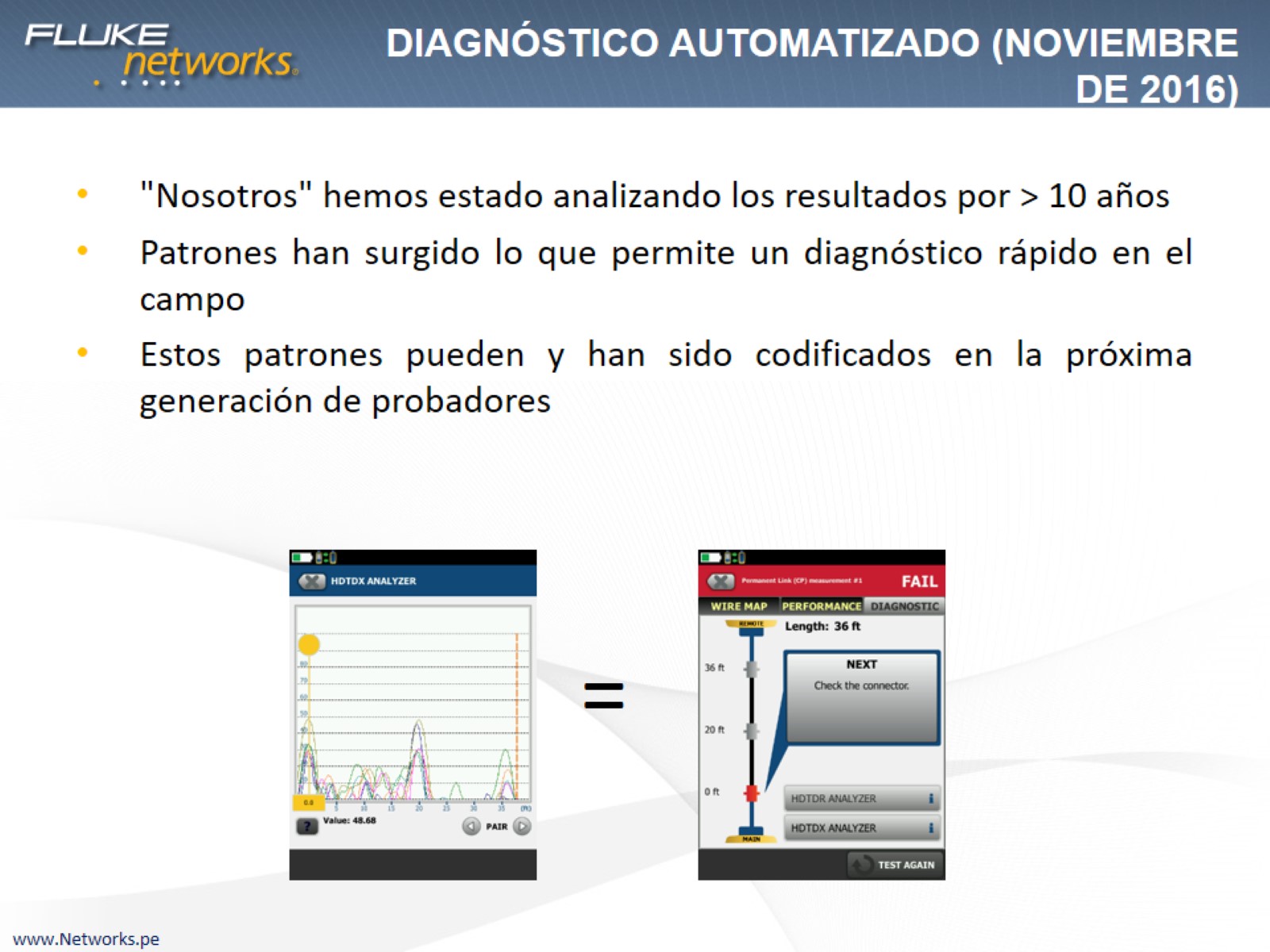 Diagnóstico automatizado (noviembre de 2016)
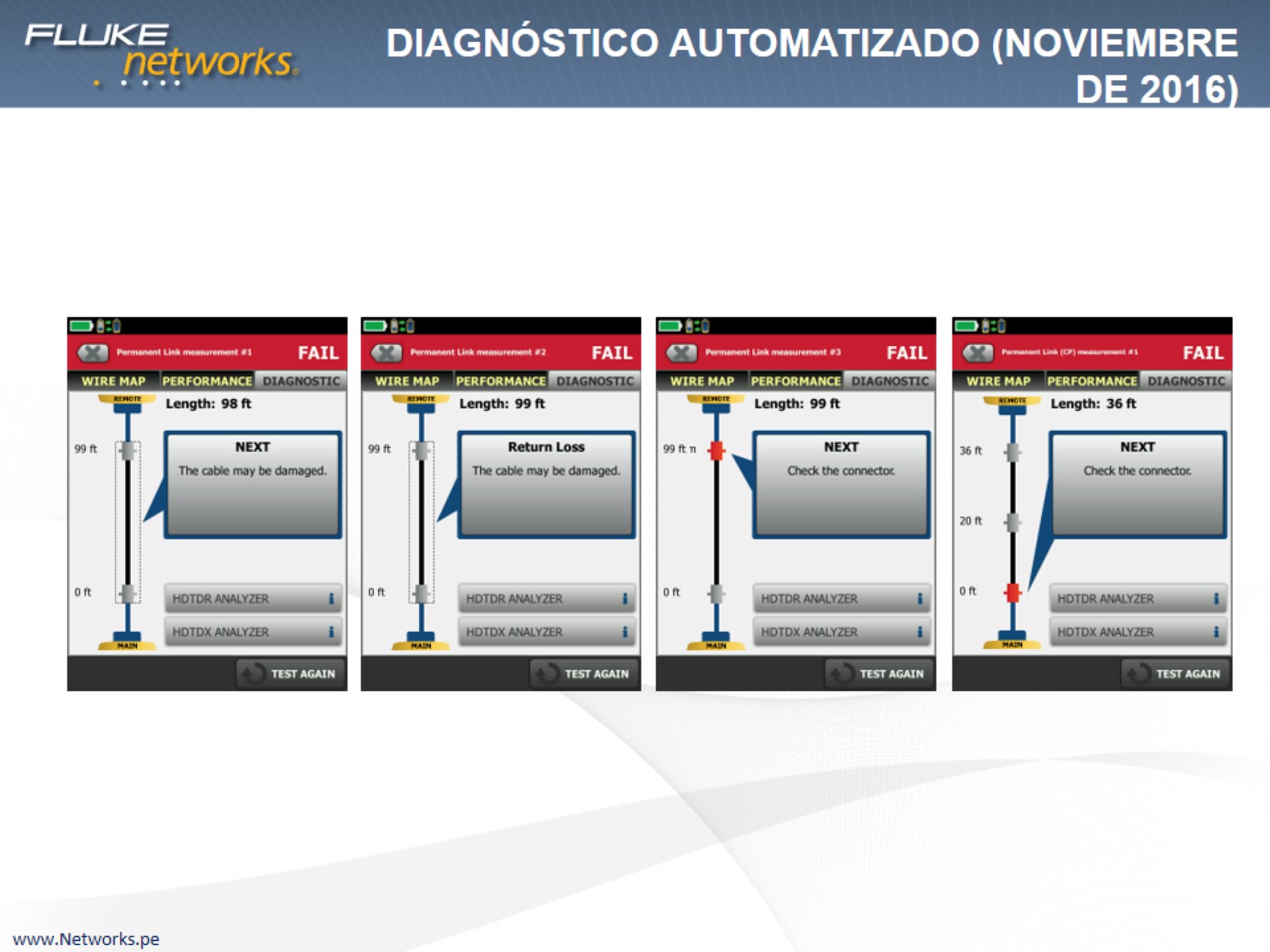 Diagnóstico automatizado (noviembre de 2016)
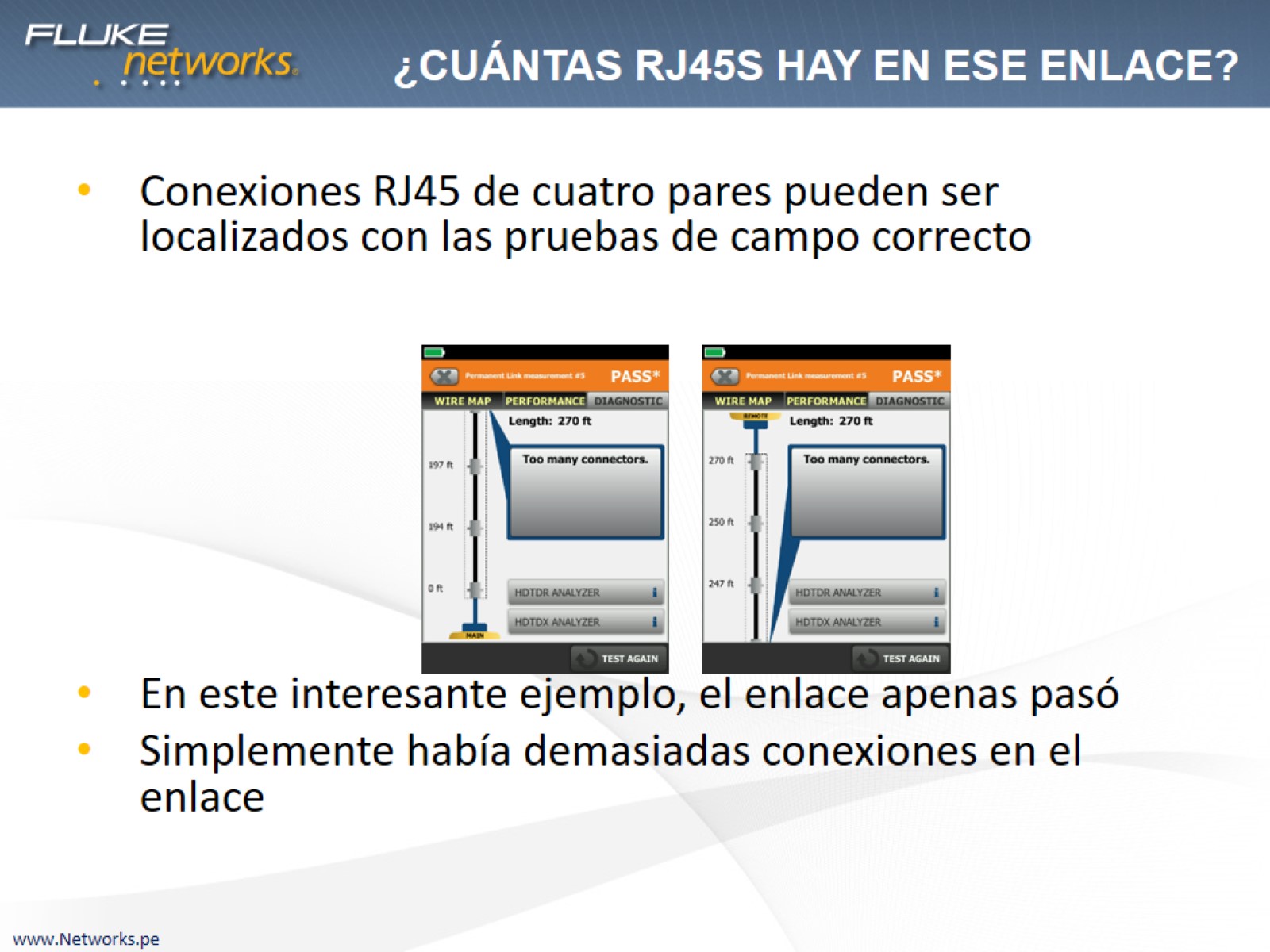 ¿Cuántas RJ45s hay en ese enlace?
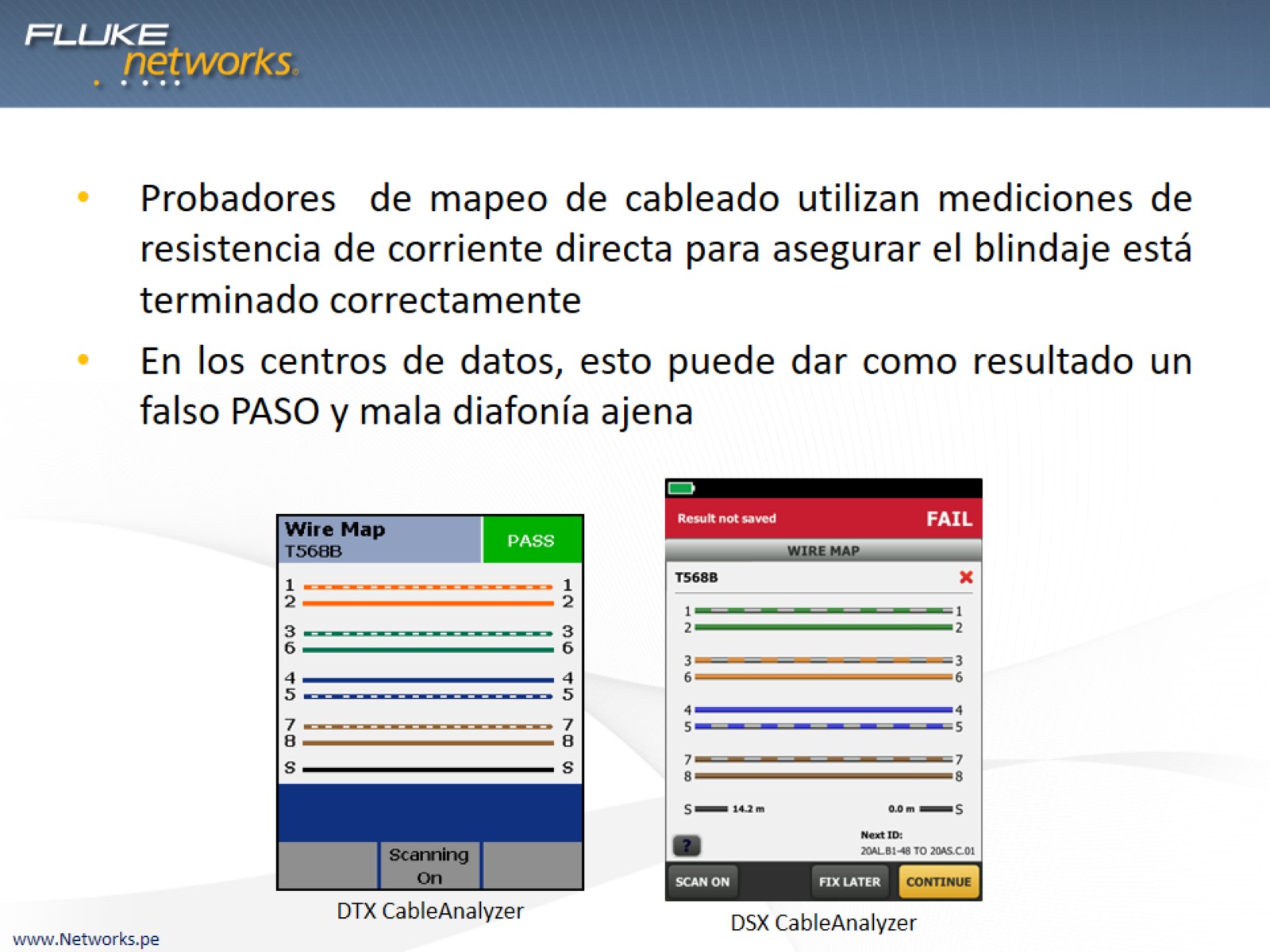 ¿Cuánta confianza tiene usted en su terminación de blindaje?
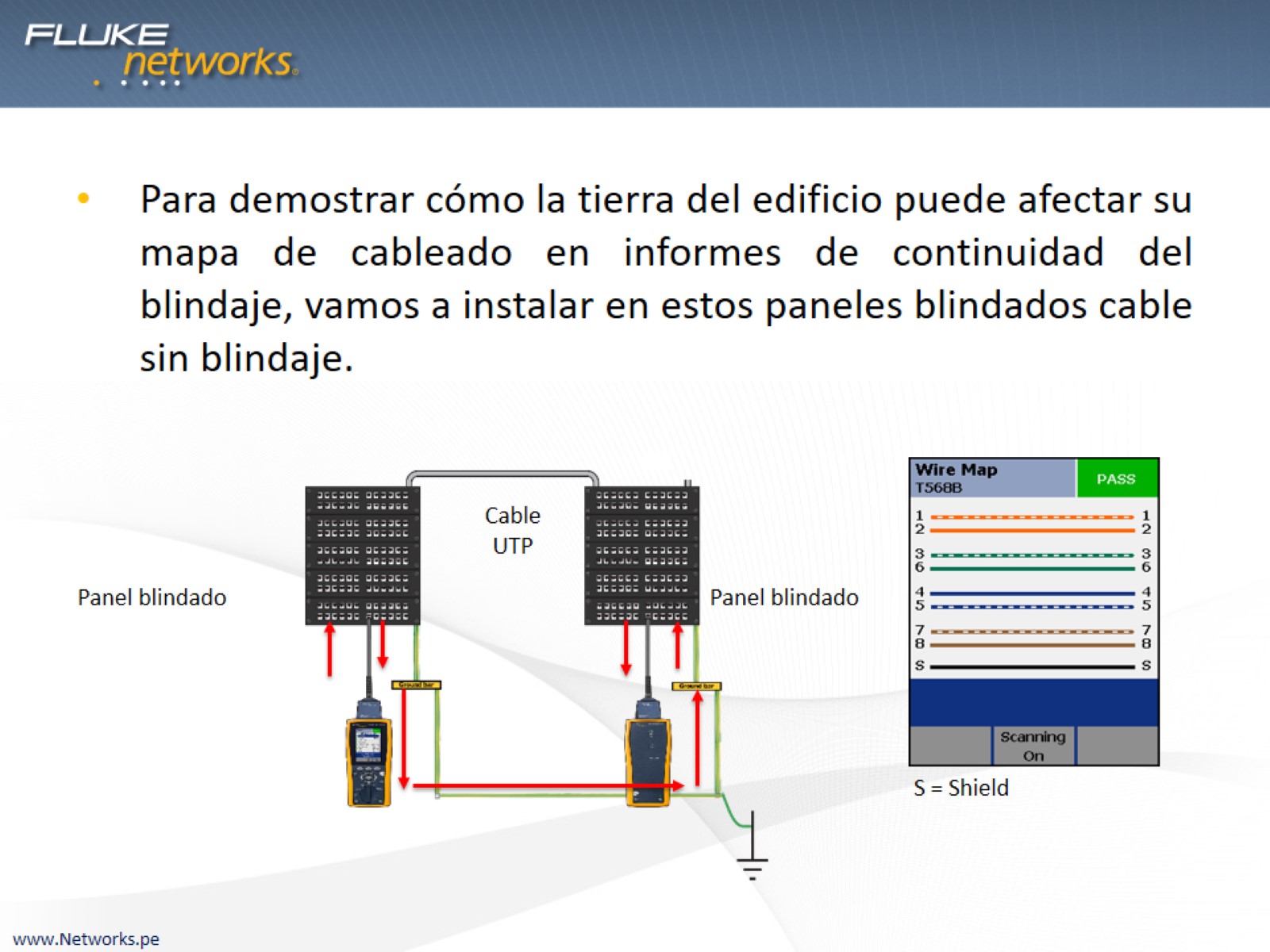 ¿Cuánta confianza tiene usted en su terminación de blindaje?
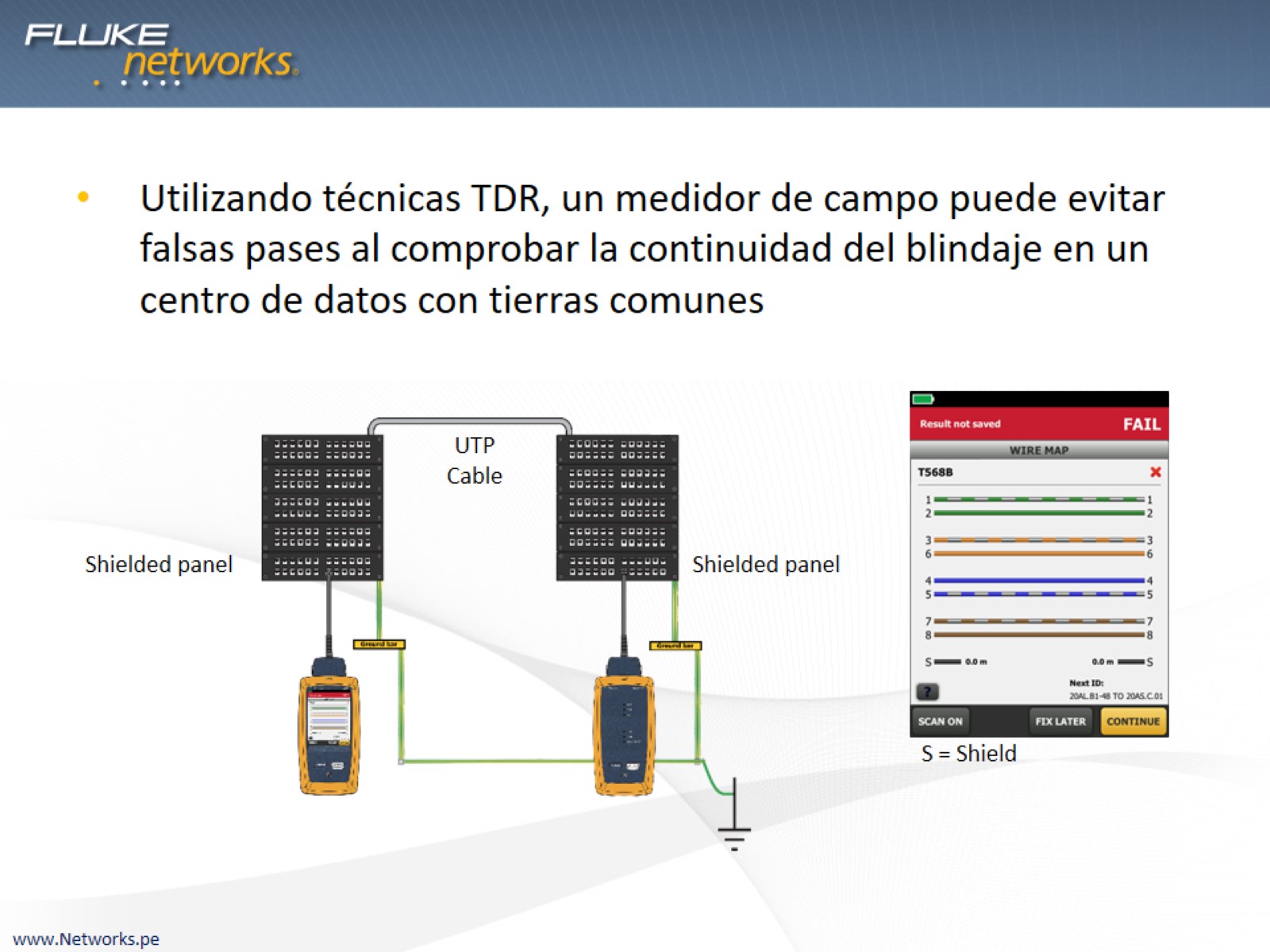 ¿Cuánta confianza tiene usted en su terminación de blindaje?
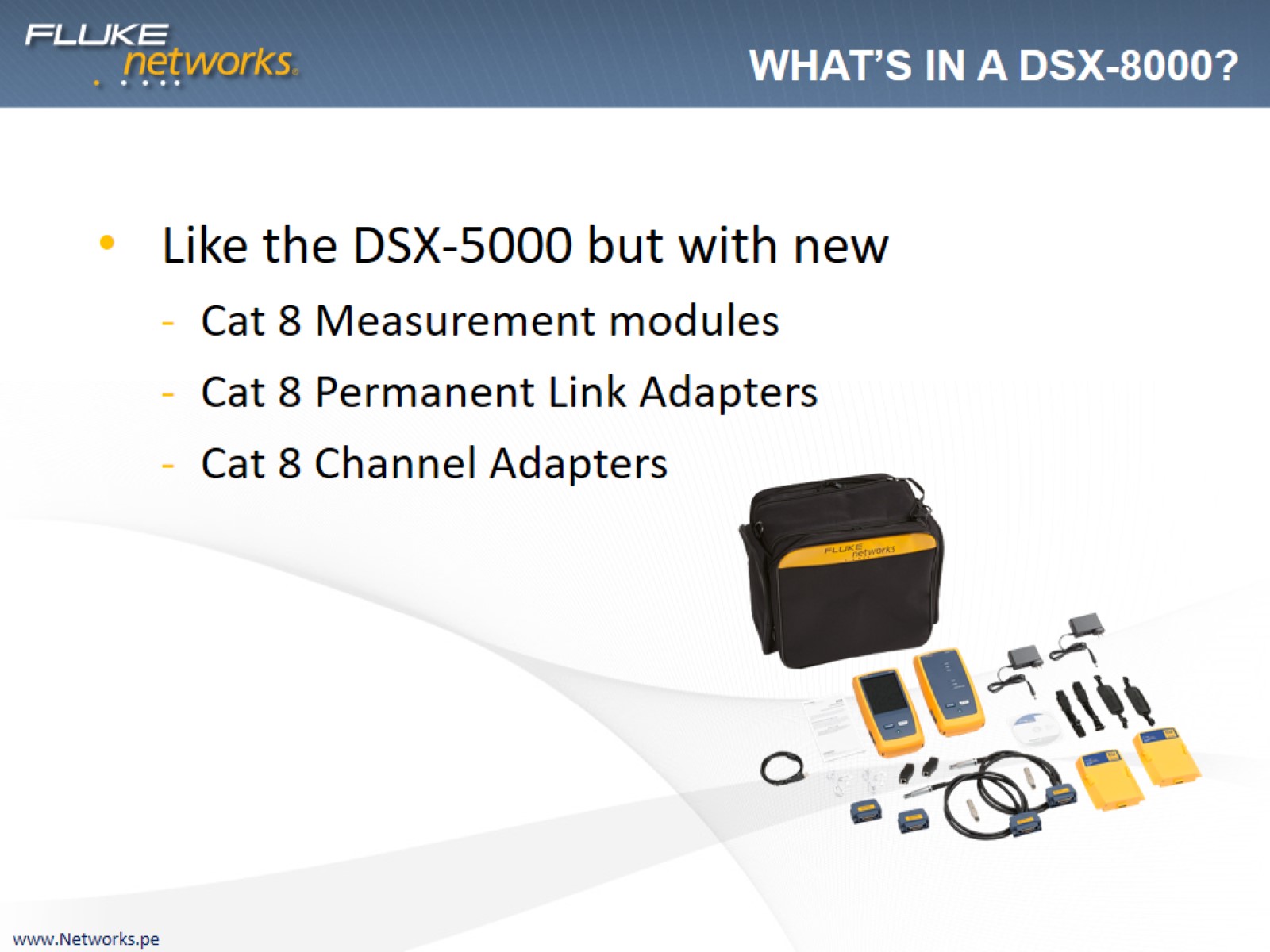 What’s in a DSX-8000?
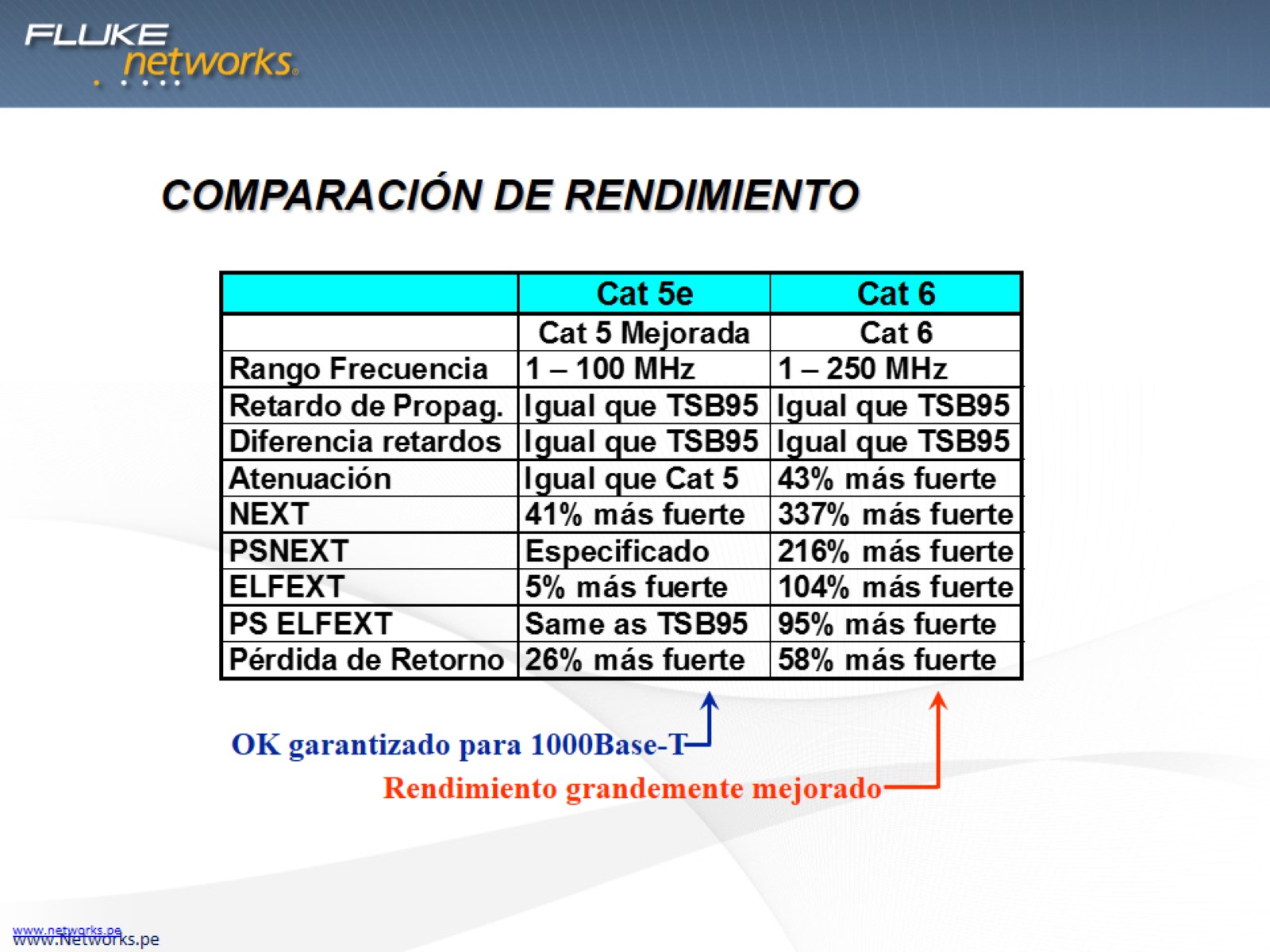 Comparación de Rendimiento
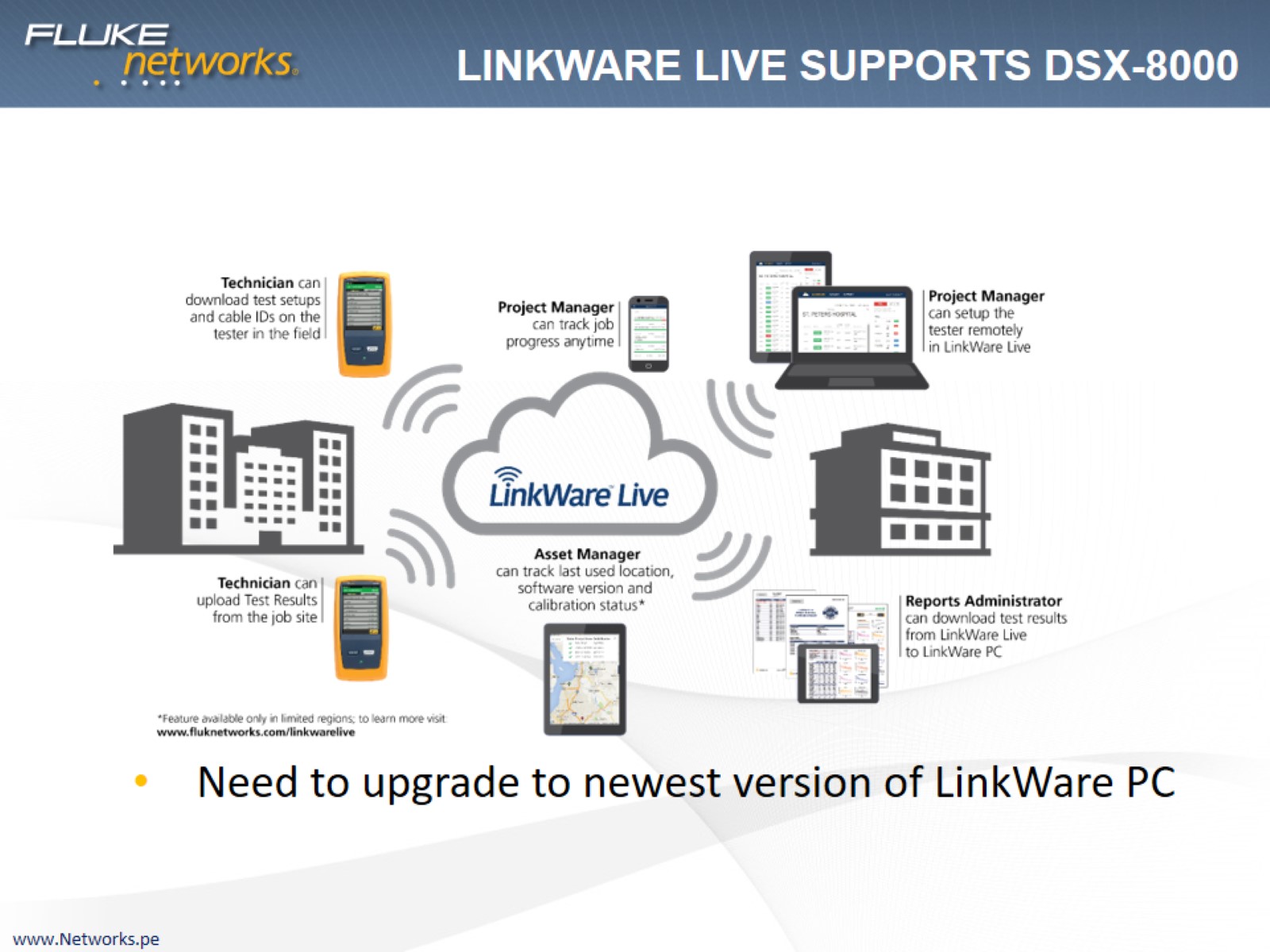 LinkWare Live supports DSX-8000
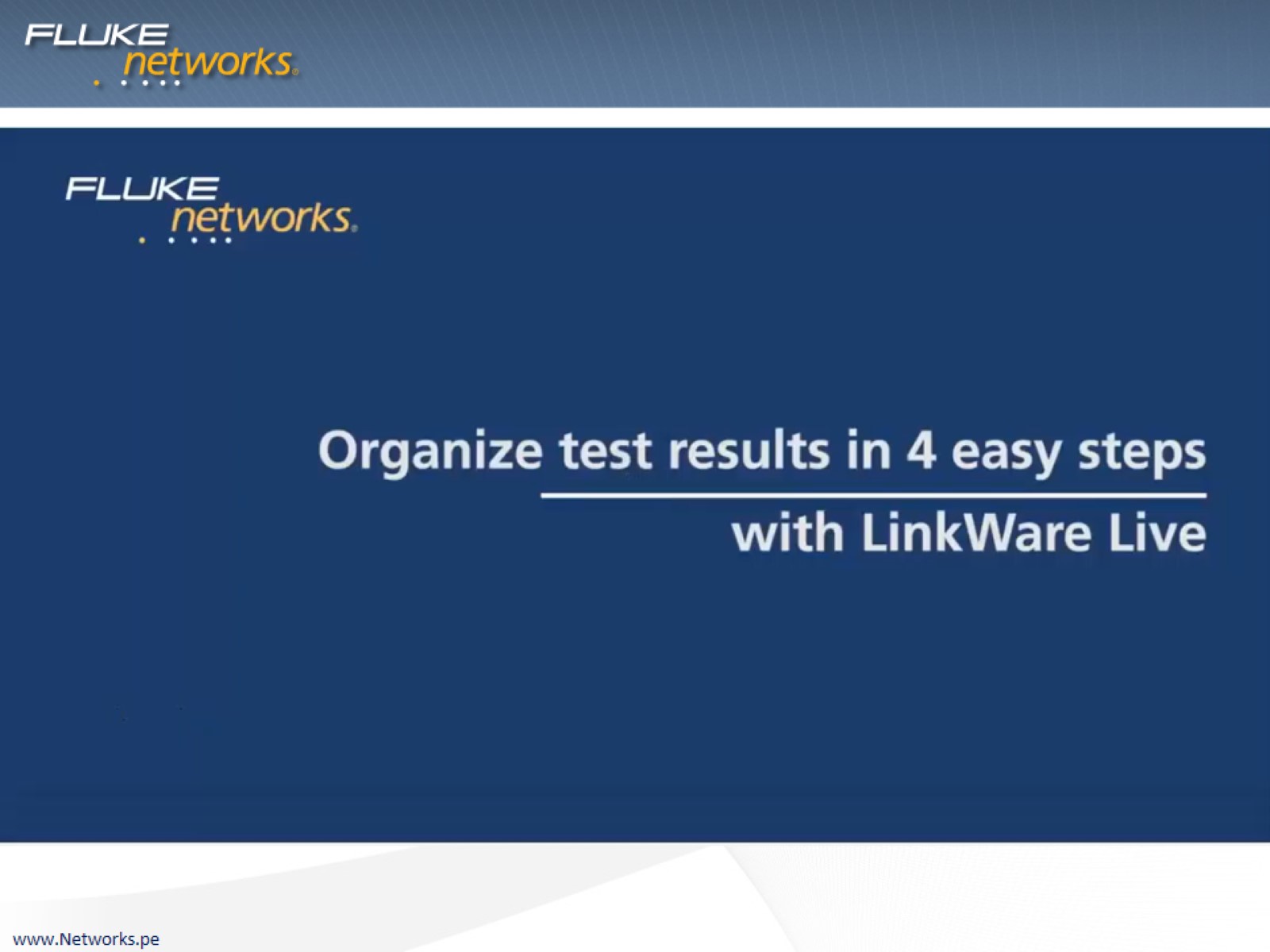 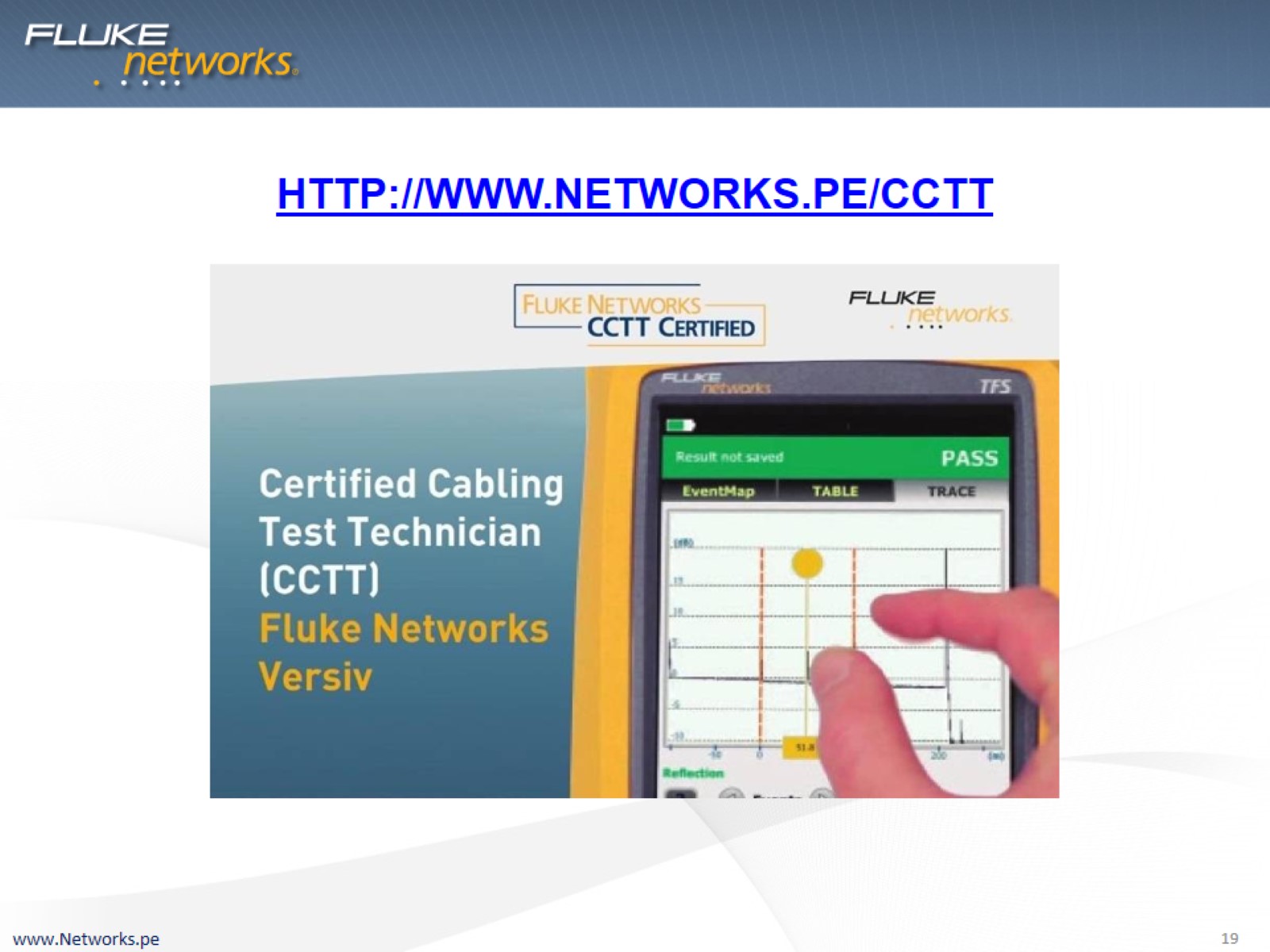 http://www.networks.pe/cctt
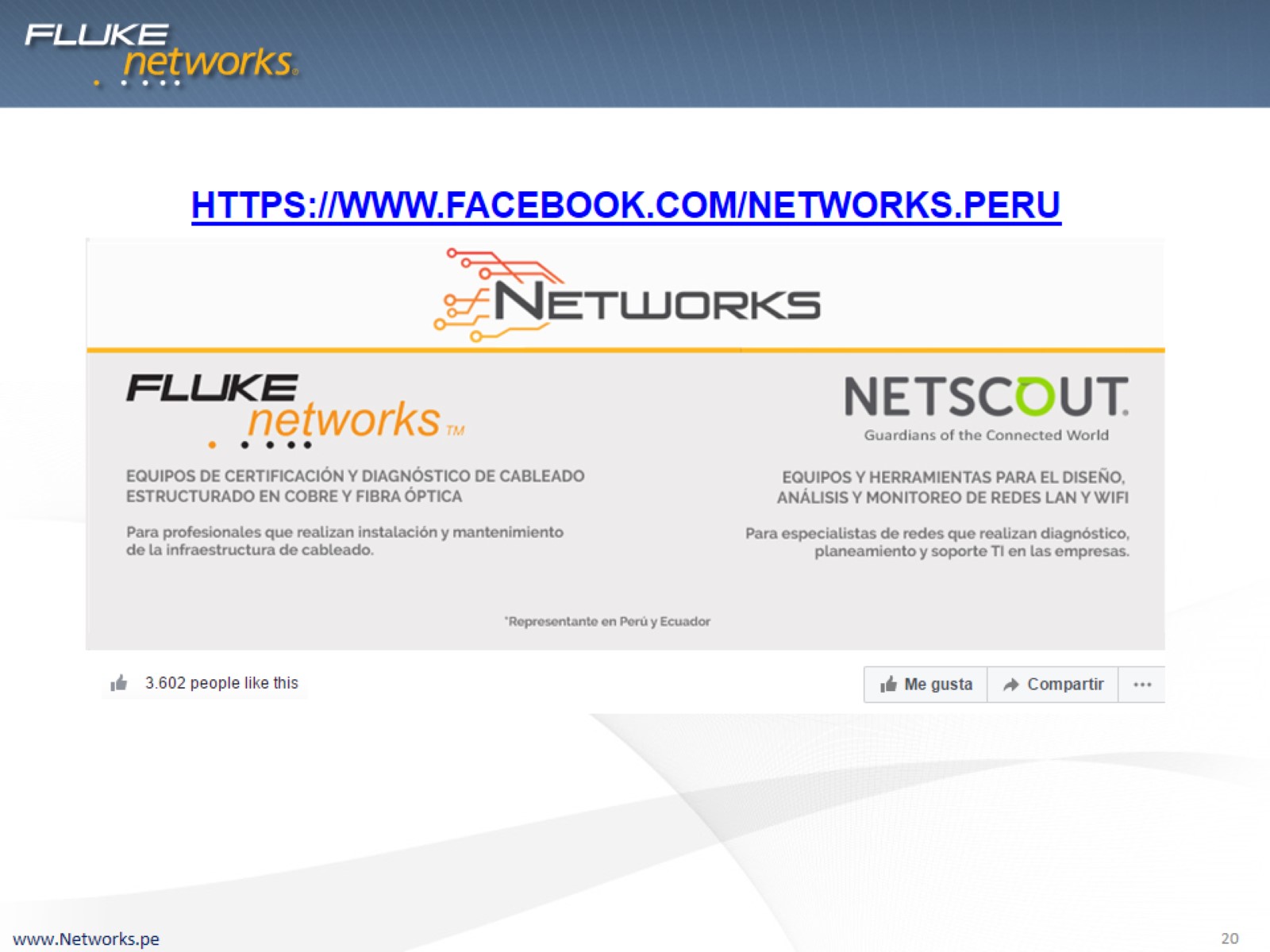 https://www.facebook.com/Networks.Peru
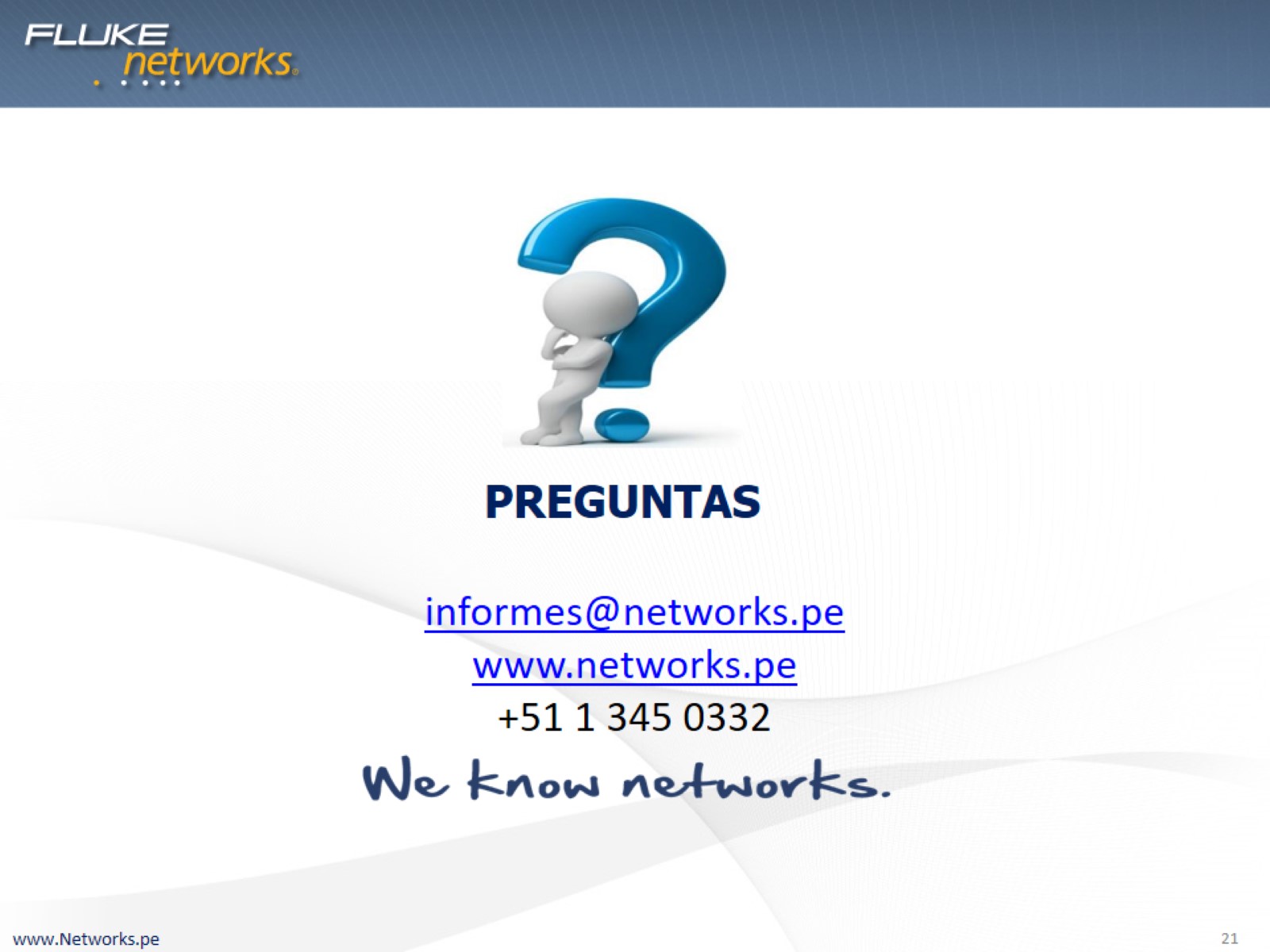 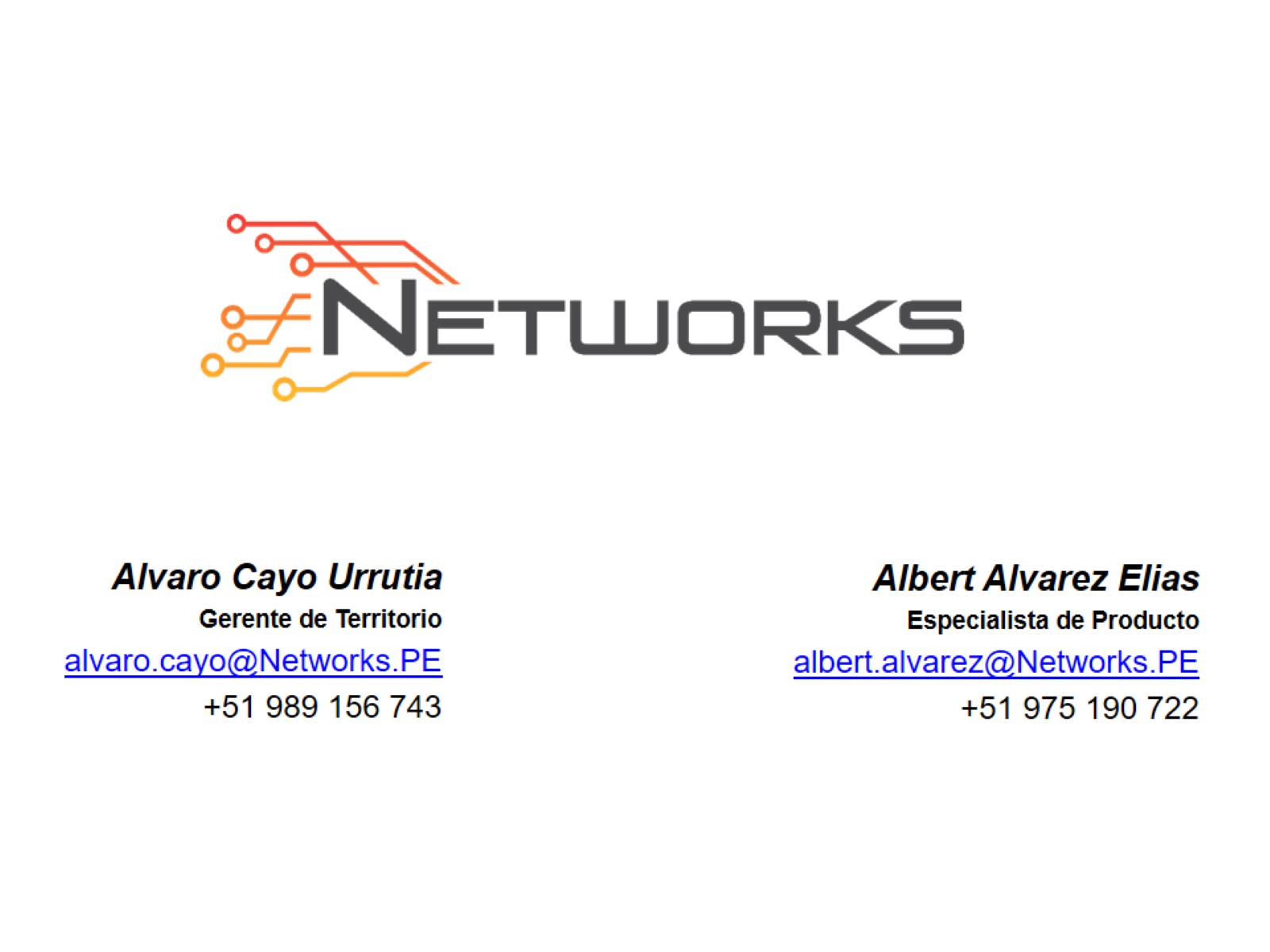 Gracias por su tiempo